Wireless Energy Transfer
http://miovision.com/blog/the-internet-of-things-and-transportation/
Melvin Kranzberg
Technology is neither good nor bad; nor is it neutral.
Edward R. Murrow
On television: this instrument can teach, it can illuminate; yes, and it can even inspire. But it can do so only to the extent that humans are determined to use it to those ends. Otherwise it is merely wires and lights in a box.
Wireless Energy Transfer
Electromagnetism					Electromagnetic Induction
Chetvorno
CC0
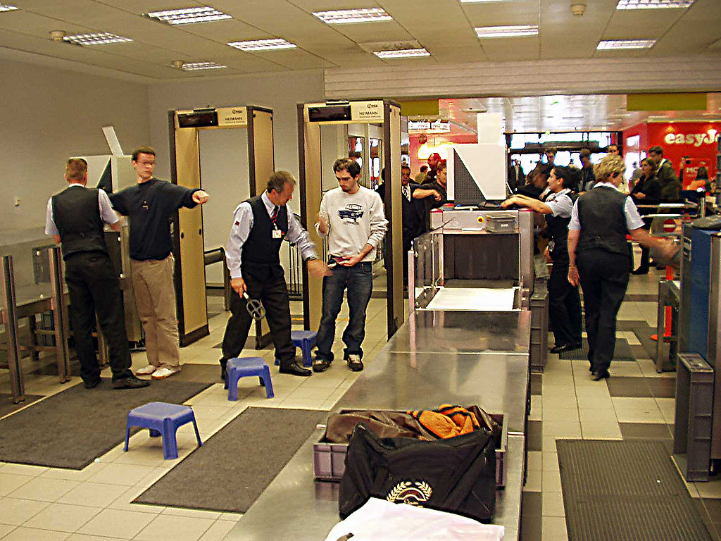 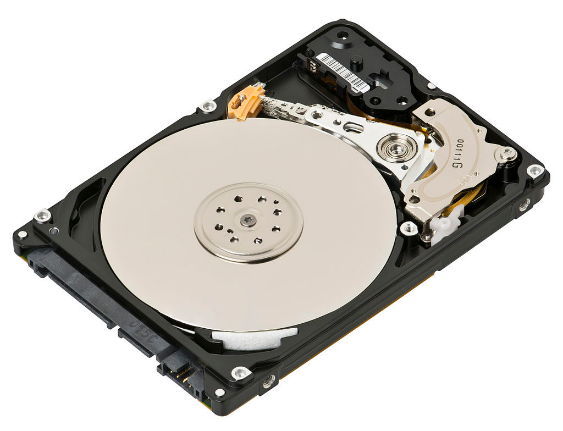 Evan-Amos
CC BY-SA 3.0
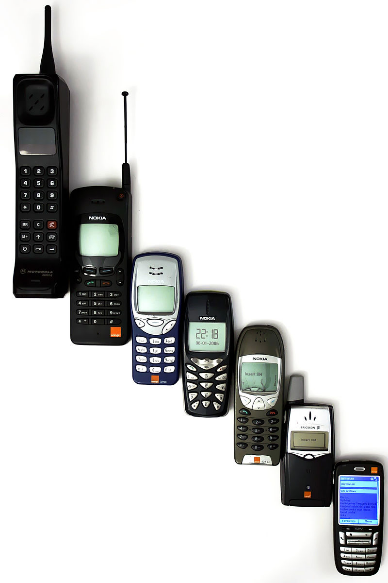 Ralf Roletschek, GFDL
© Hans Hillewaert
CC BY-SA 4.0
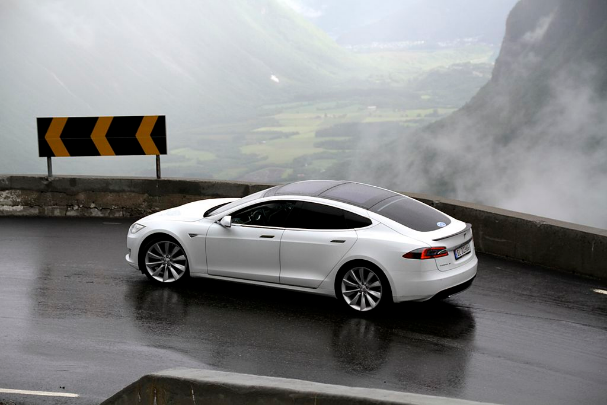 Anders
Public Domain
Norsk Elbilforening
CC BY 2.0
Hans Christian Ørsted, ca. 1820
Electromagnetism
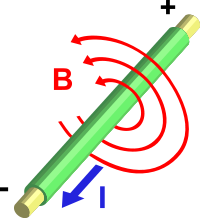 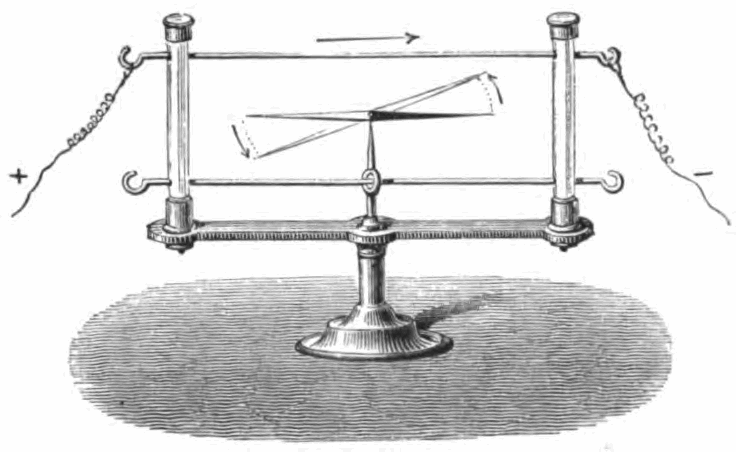 http://en.wikipedia.org/wiki/Electromagnet
Right-hand Rule
N
S
Wow! Can a magnet make electricity?
https://phet.colorado.edu/
Faraday’s Experiments
Eviatar Bach
CC0
Faraday’s Experiments
Physics for Scientists and Engineers: A Strategic Approach with Modern Physics (2nd Edition), Randy Knight
Lenz’s Law
If an induced current flows, its direction is always such that it will oppose the change which produced it.
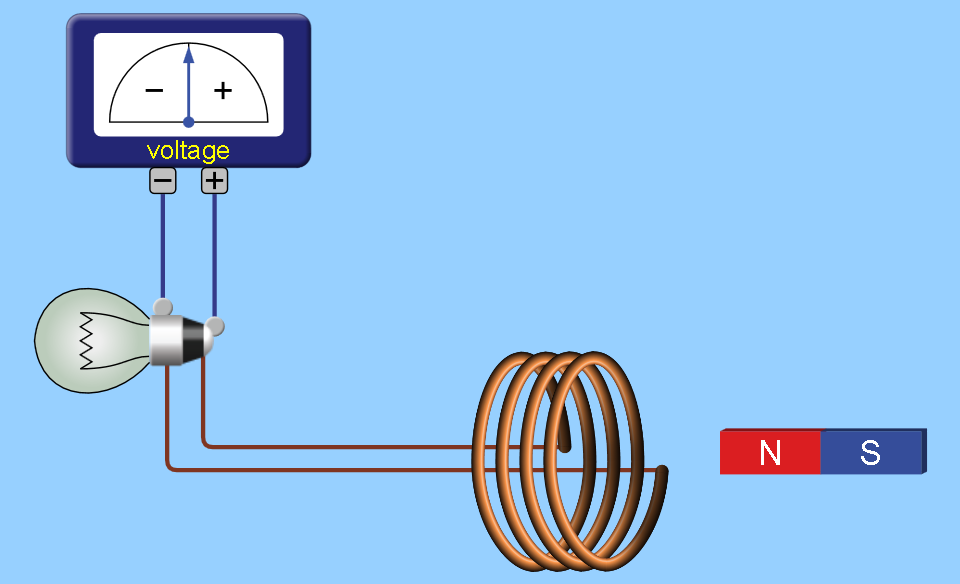 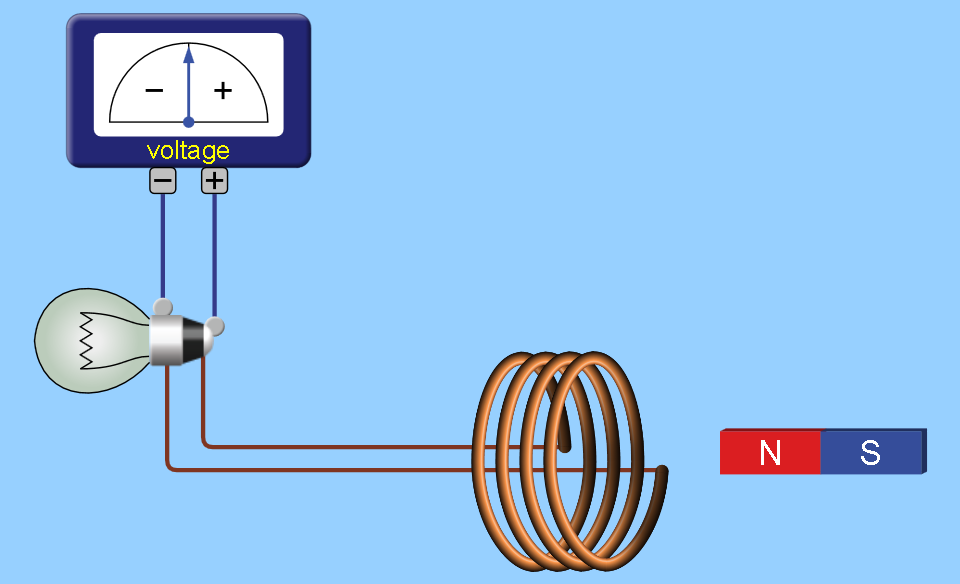 S                  N
N                  S
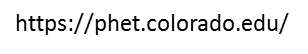 Faraday’s Law
The induced electromotive force in any closed circuit is equal to the negative of the time rate of change of the magnetic flux enclosed by the circuit.
Single loop of wire
N loops of wire
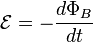 https://en.wikipedia.org/wiki/Faraday%27s_law_of_induction
Wireless Energy Transfer
Electromagnetism					Electromagnetic Induction
Chetvorno
CC0
Transistor
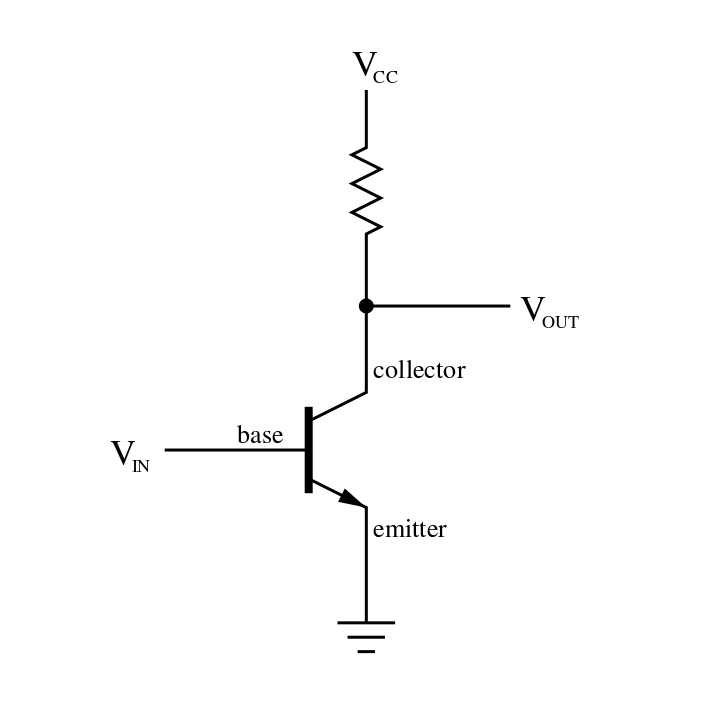 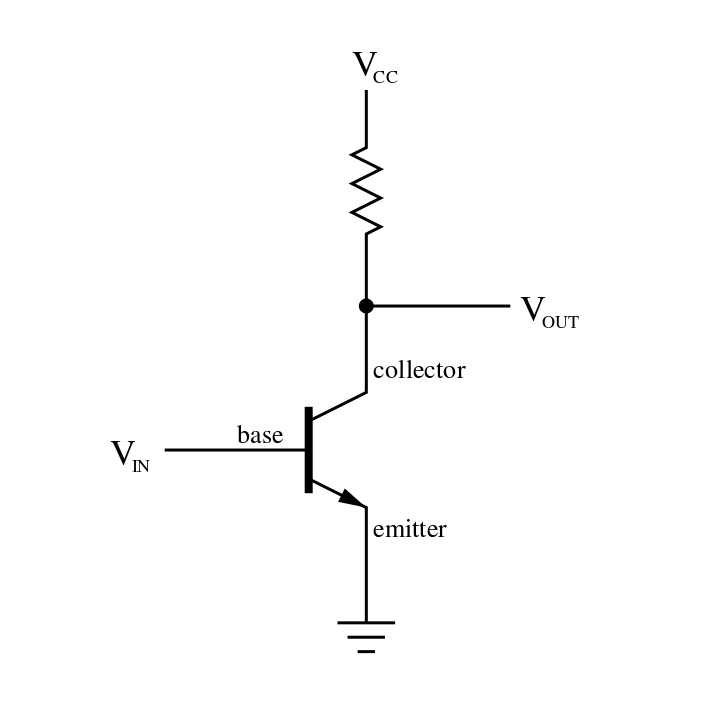 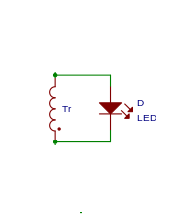 Oscillator Circuit
Rowland
CC BY-SA 3.0
More information
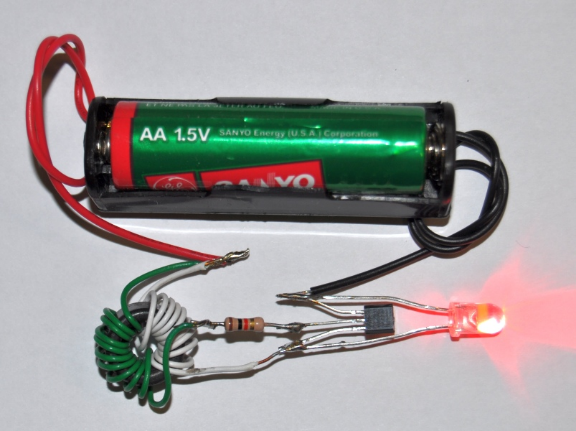 Joule Thief
Steal every last joule of energy from a dead battery.


Blocking Oscillator
Acmefixer
CC BY-SA 3.0
Receiver Materials
30 AWG Magnet wire (15 ft.)
LED
Transmitter Materials
Transistor (2N3904)
Resistor (270 Ohm)

3 Long screws

Piece of cardboard


3 Short screws



3 Washers
AA Battery
3 Wing nuts

30 AWG Magnet wire (15 ft.)
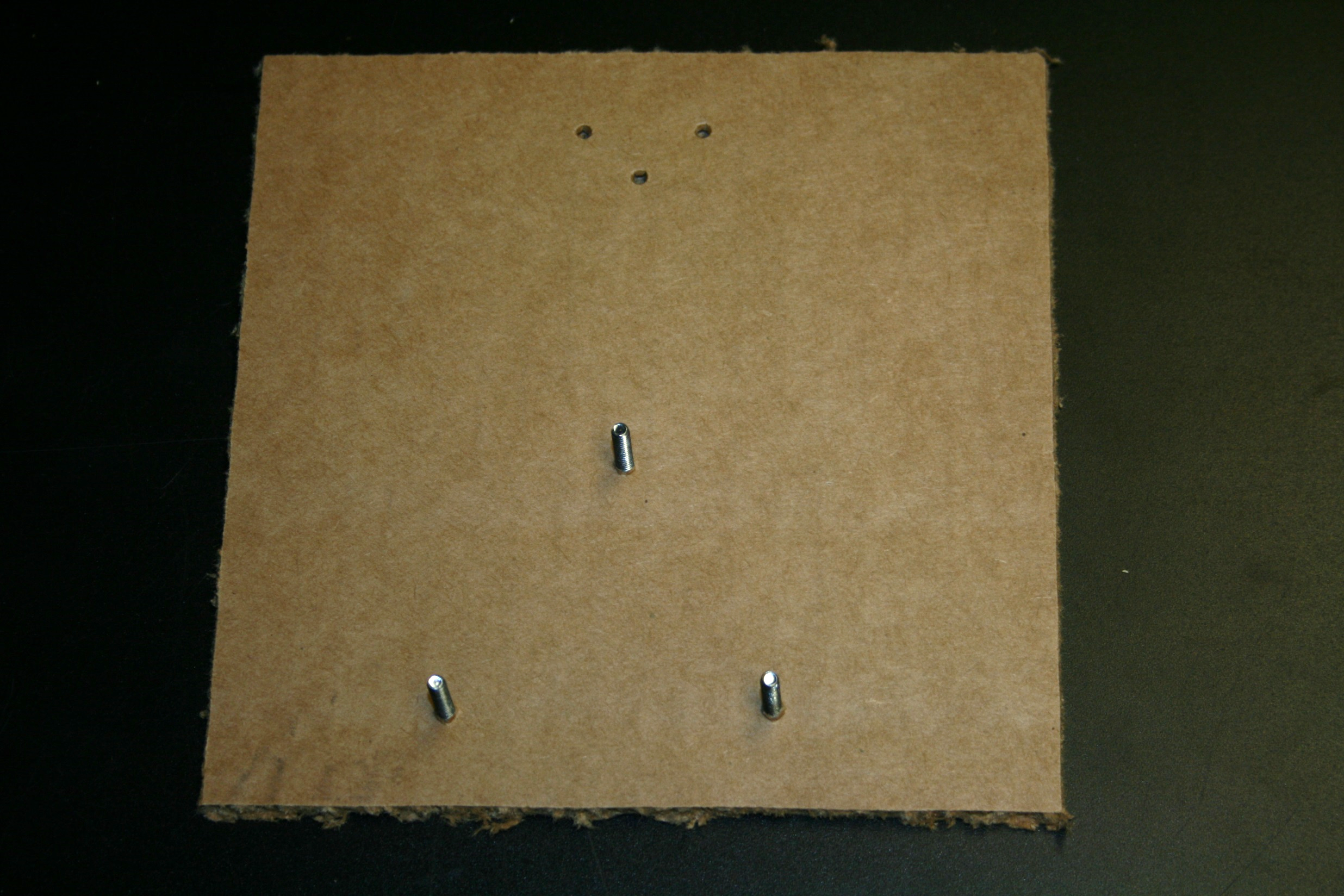 Push the three long screws through the cardboard
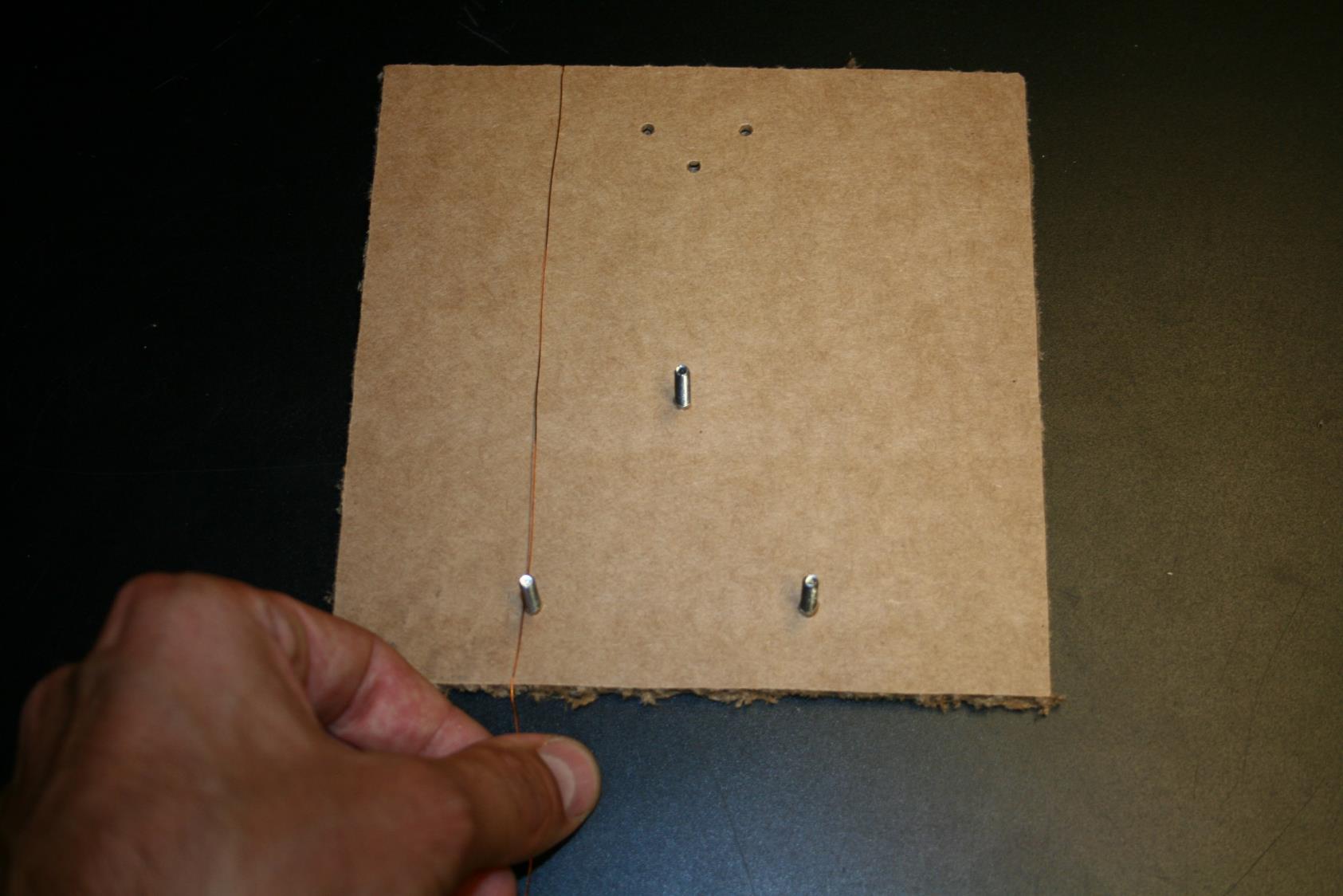 1. Start the wire at the top of the cardboard
2. Wrap the wire around the triangle 10 times!
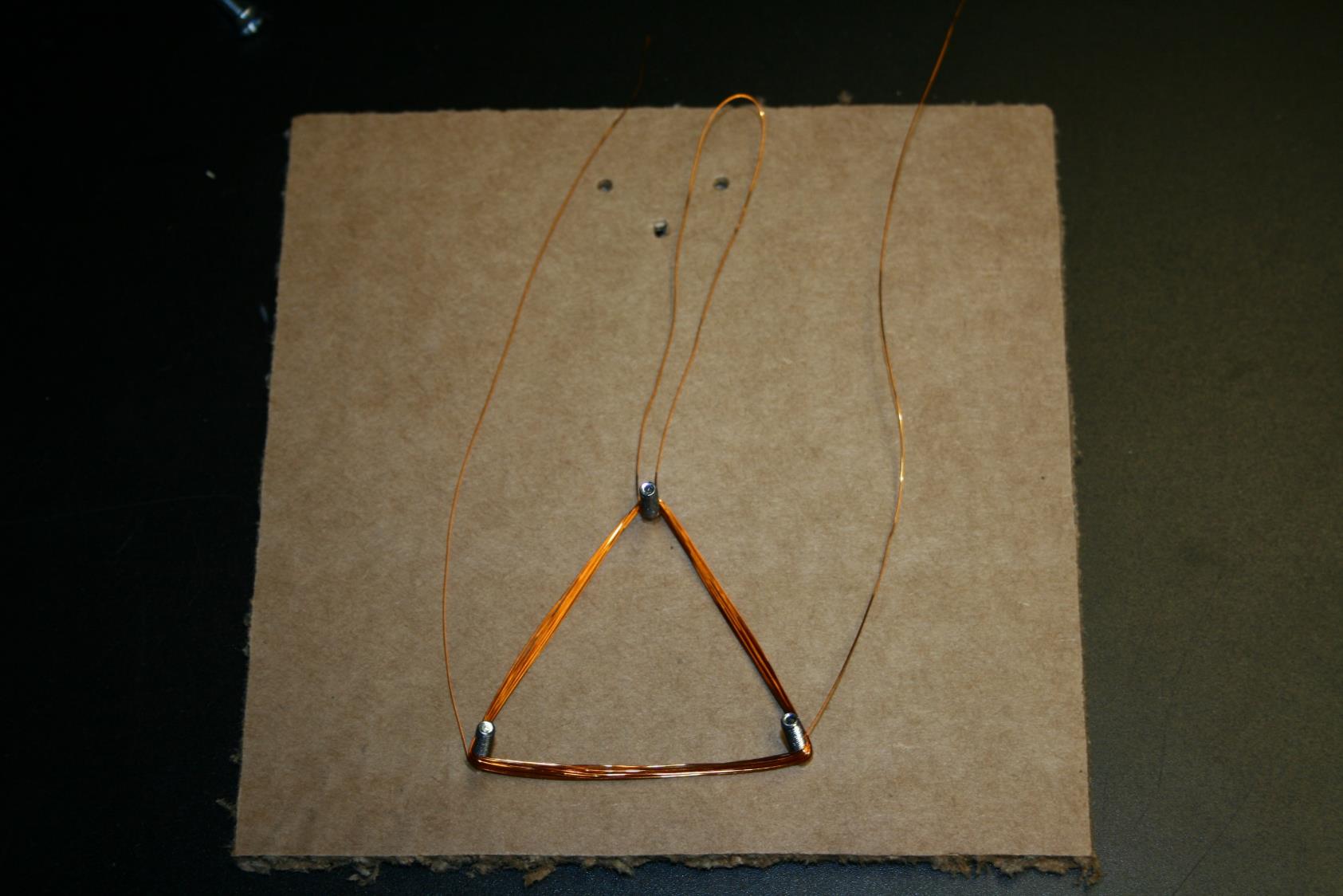 1. Make a loop of wire at the top of the triangle.

The loop should reach the top of the cardboard.



2. Wrap the remaining wire around the triangle in the same direction as before.

At the end, leave enough wire to reach the top of the board.
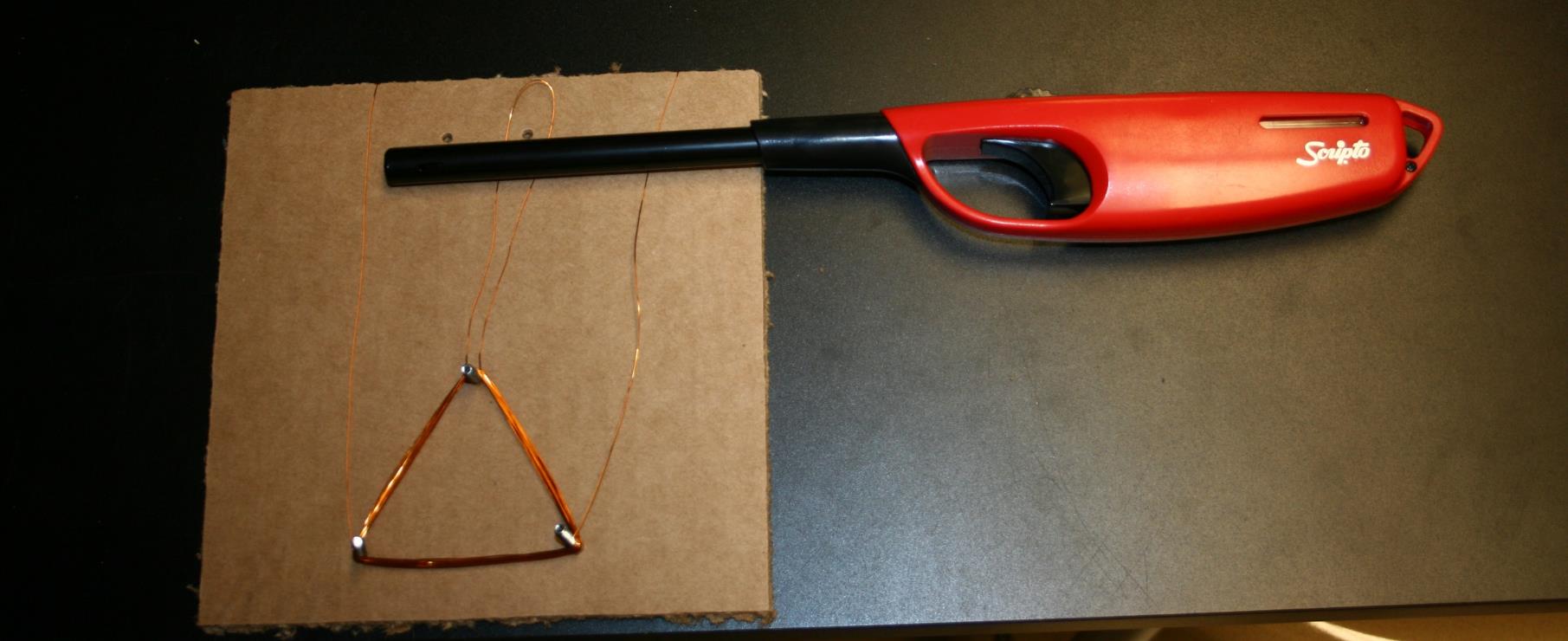 Burn the top 2 inches of each wire and the loop
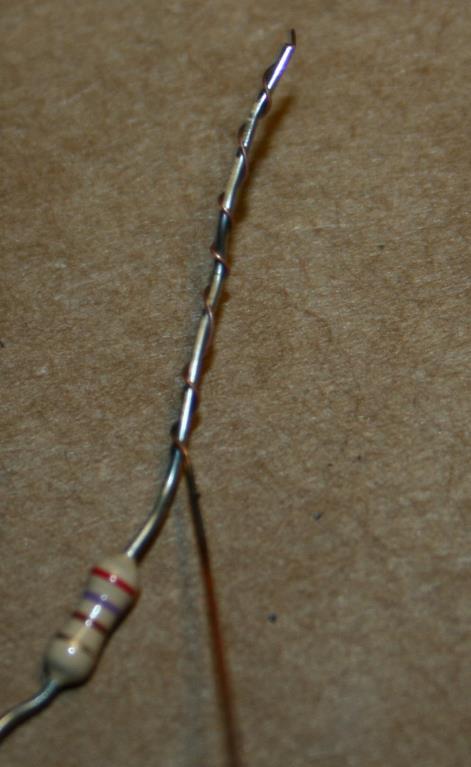 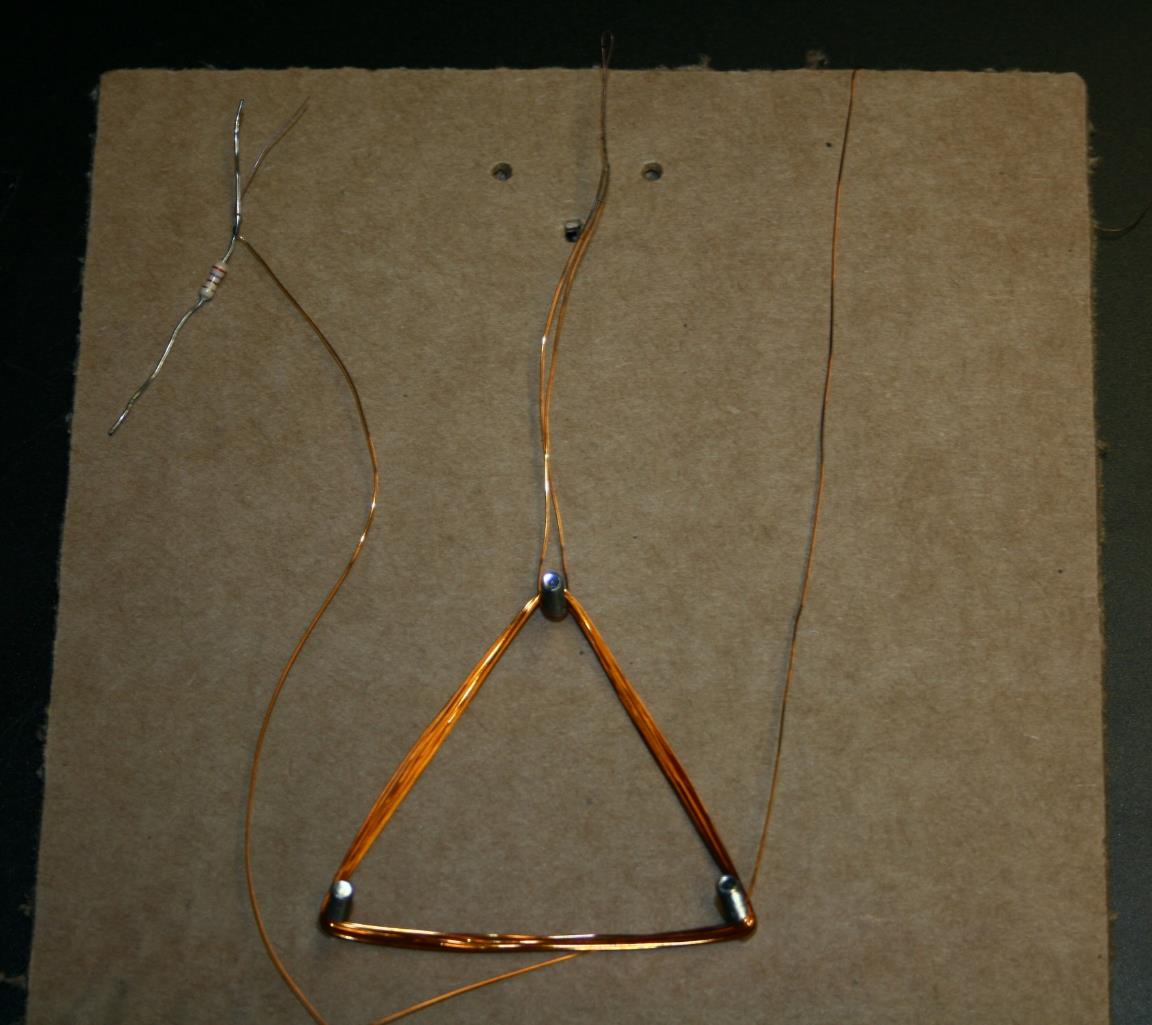 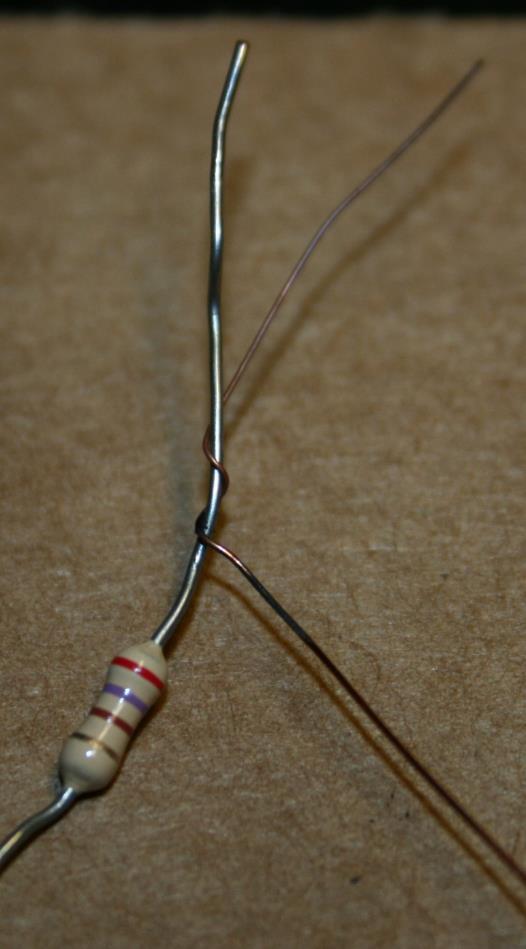 Twist the burnt part of the left wire with either end of the resistor
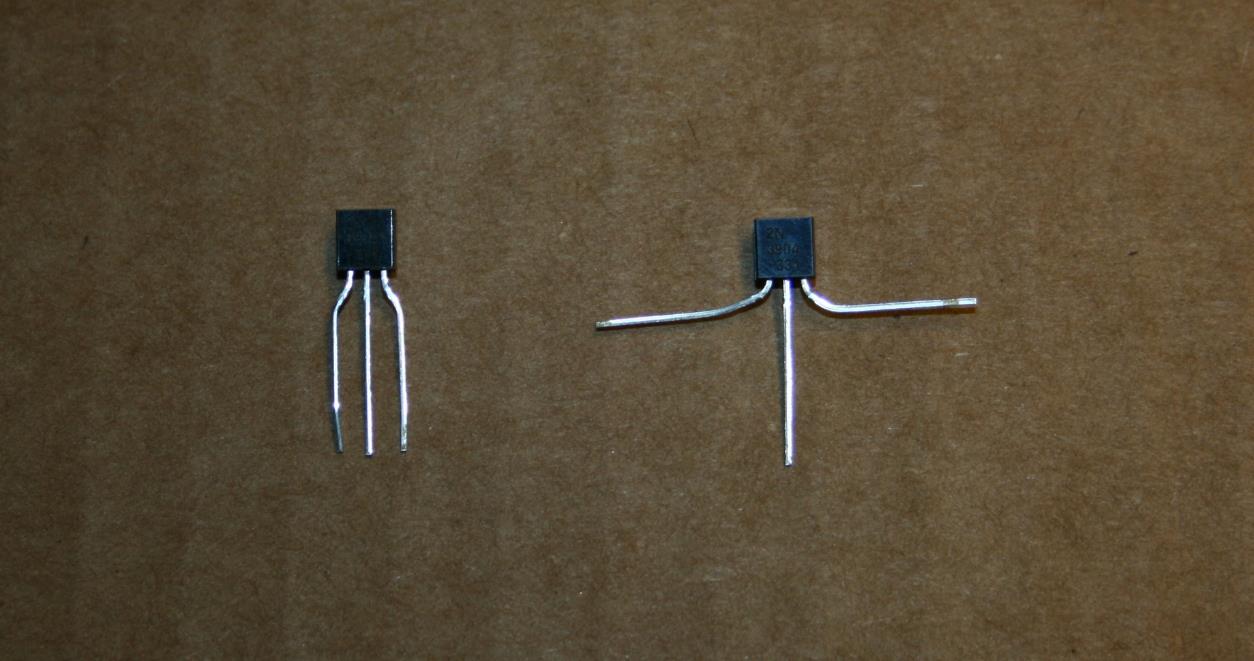 Spread the leads of the transistor
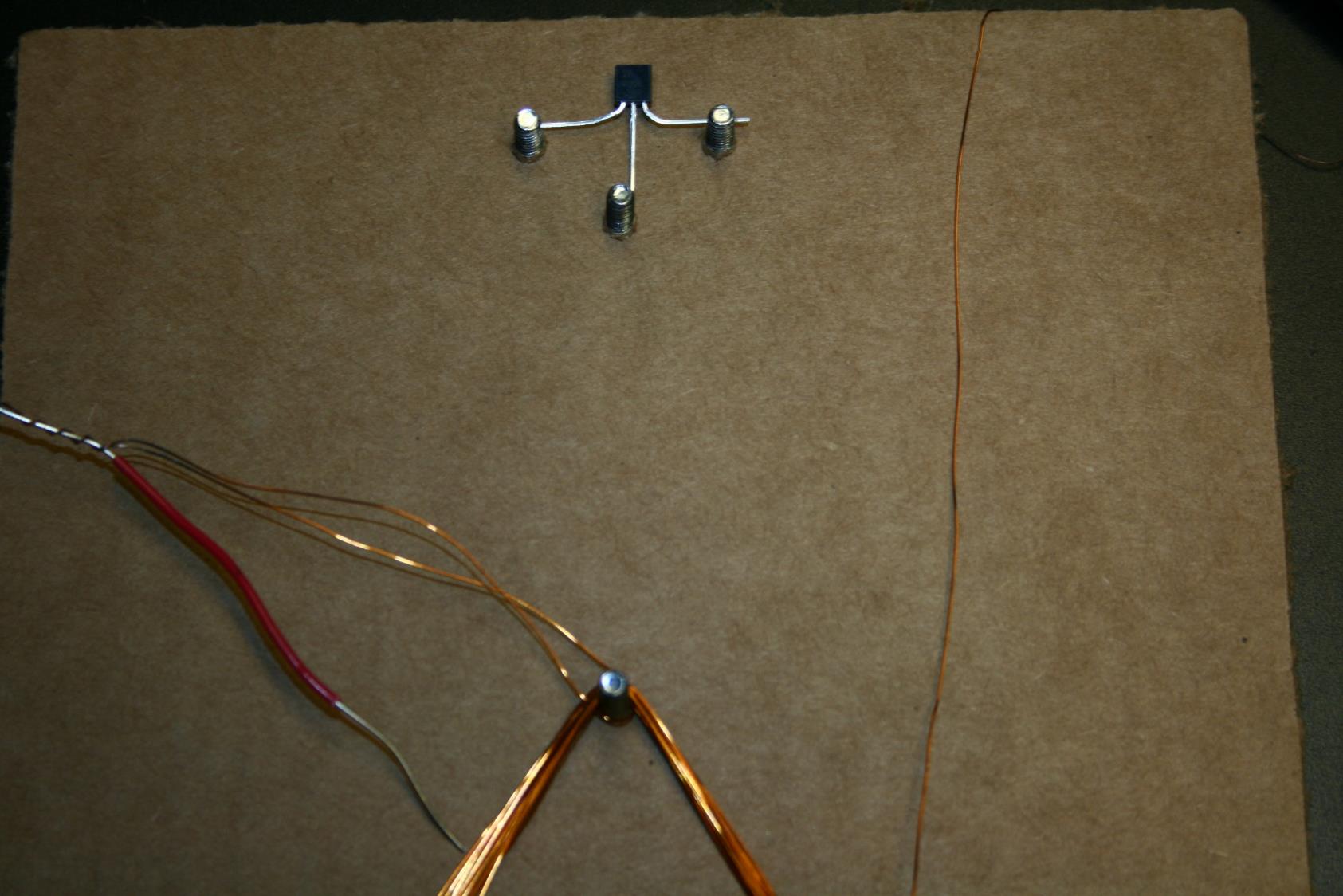 Be sure the   ROUND SIDE
of the   TRANSISTOR 
is  AGAINST THE CARDBOARD

Push the short screws through the cardboard and place the transistor as shown.
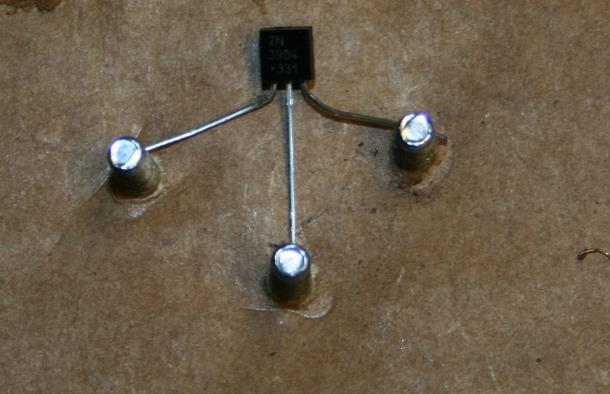 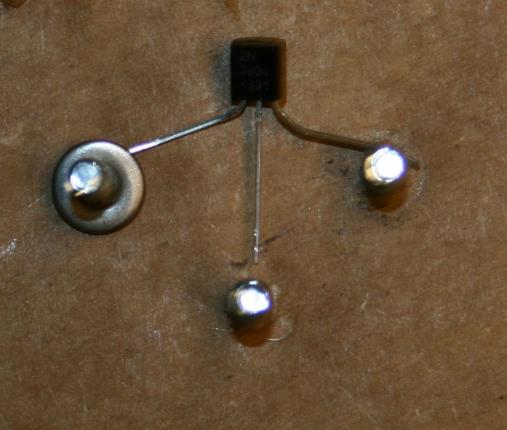 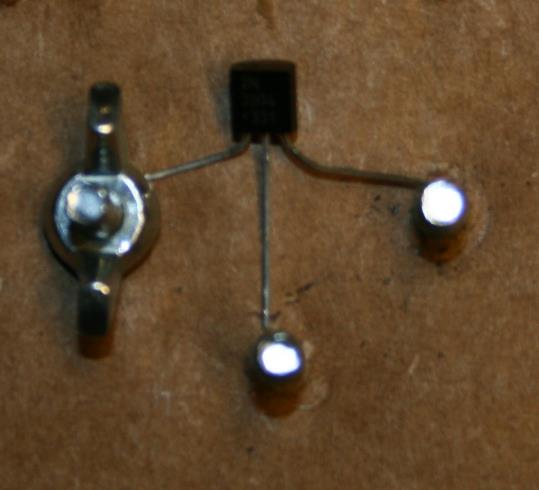 Smash the left lead of the transistor against the cardboard
Smash the unused end of the resistor and the middle lead of the transistor against the cardboard
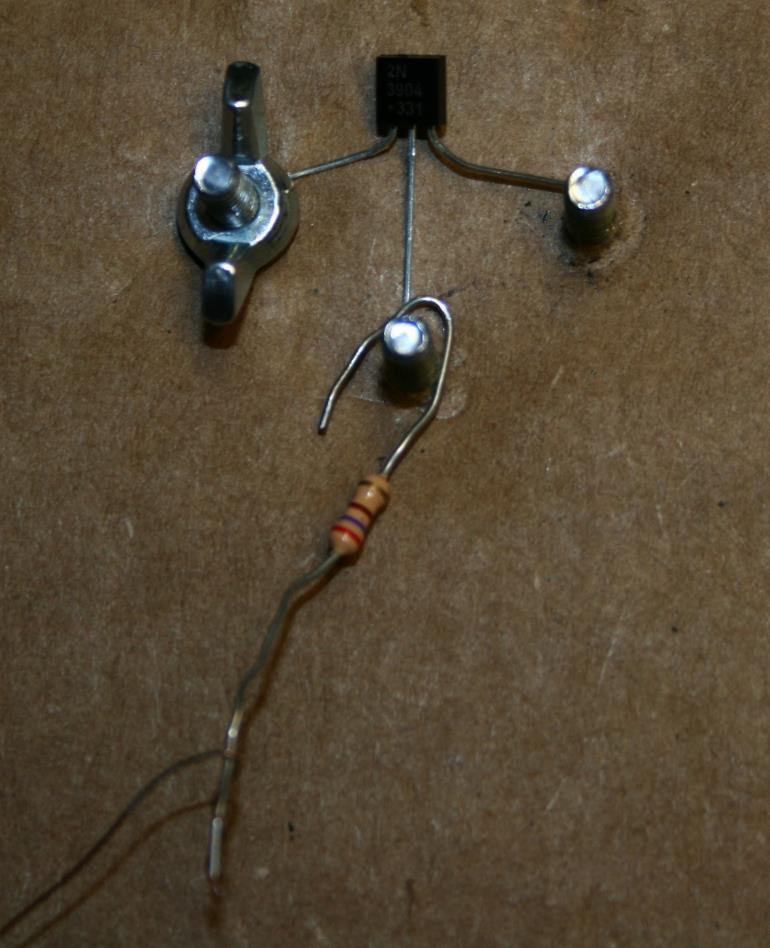 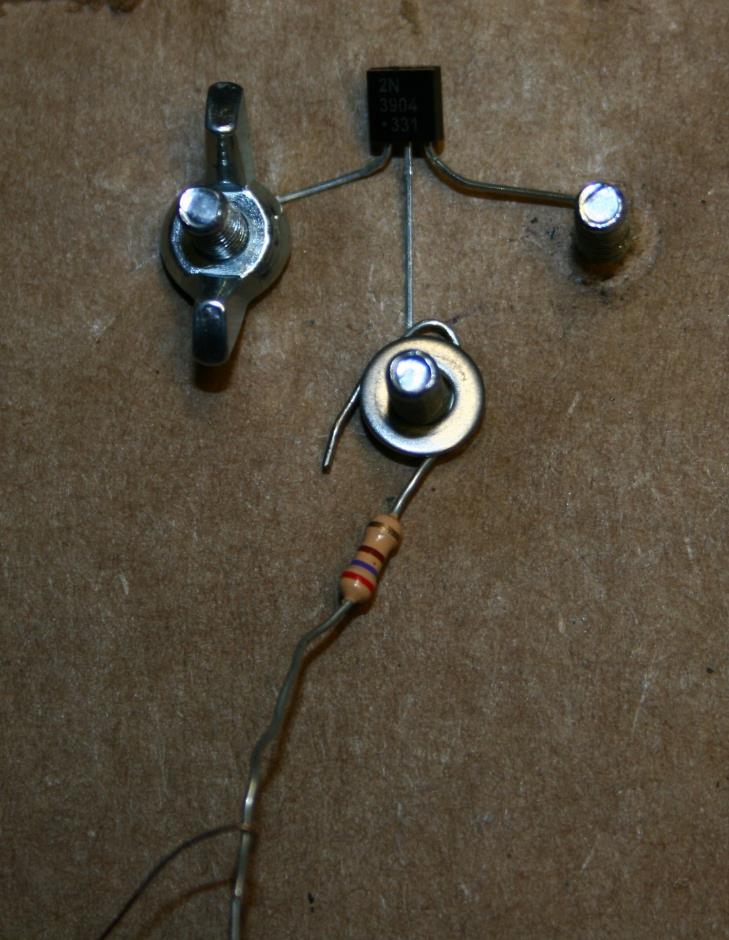 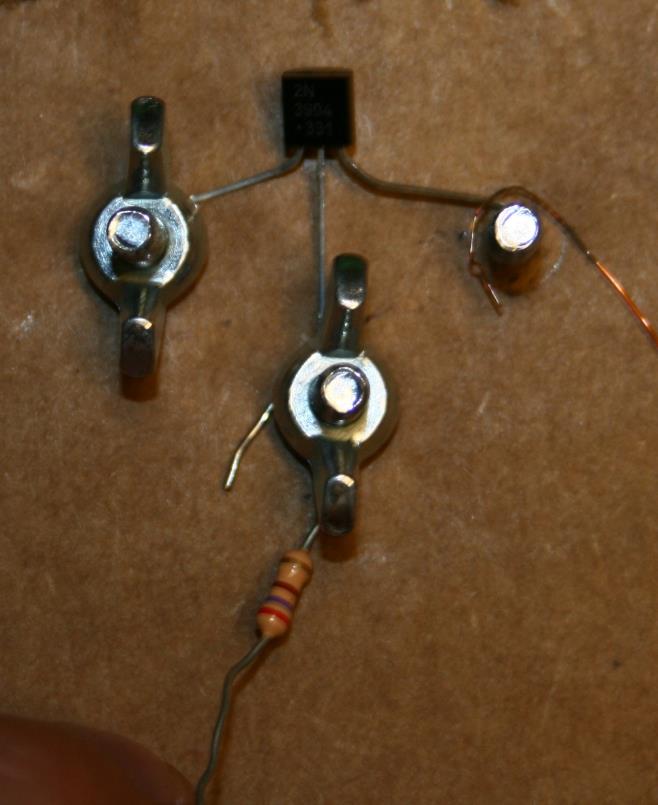 Smash the unused wire and the right lead of the transistor against the cardboard
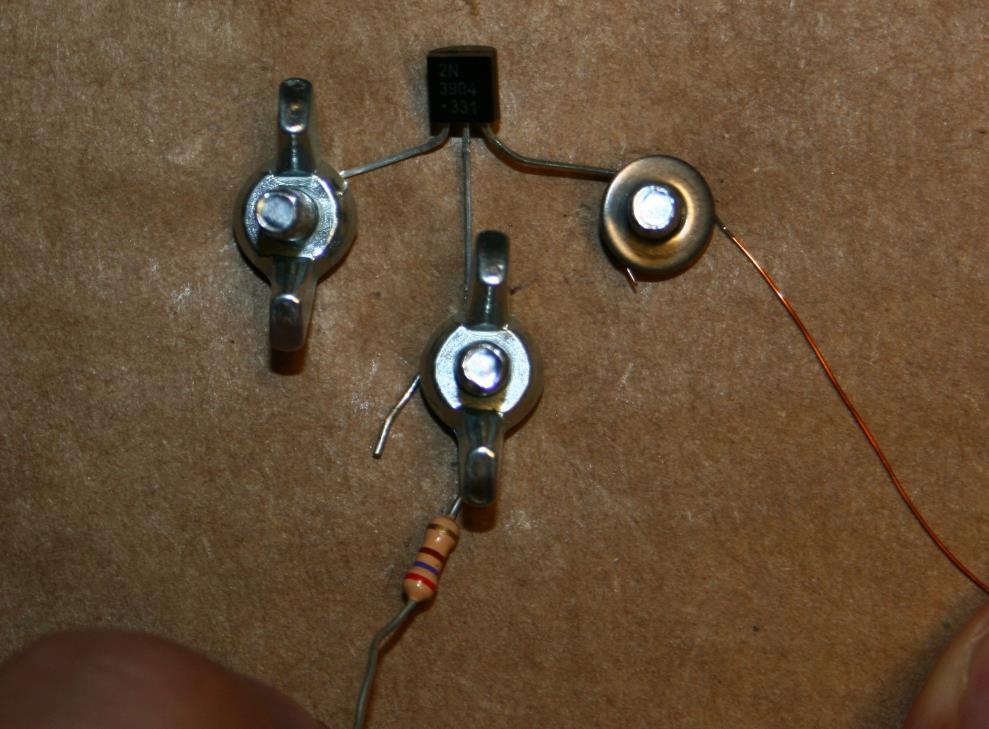 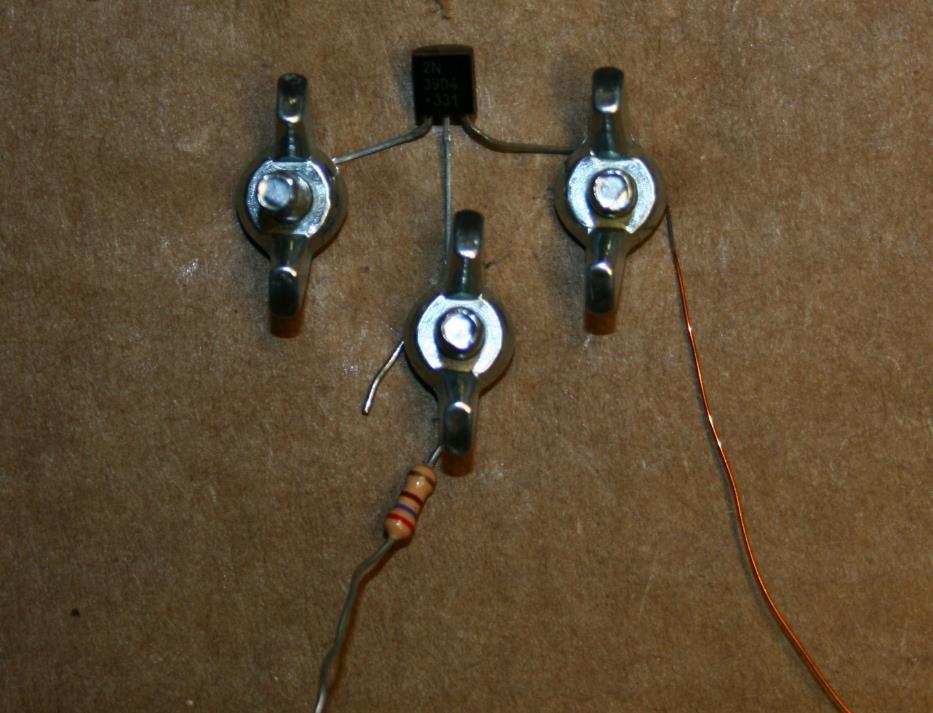 Receiver
Start with a cylindrical form, like a D battery
Receiver
Wrap the receiver wire around the form.
Eventually you need to take this wire off the form so DON’T WRAP IT TOO TIGHTLY!
Receiver
Carefully slide the coil off the form.
The coil will attempt to SELF-DESTRUCT!
Use tape or wrap the wire ends through the coil to hold it together

BURN THE WIRES BEFORE twisting them with the LED leads.
Put it all together!
Touch the flat end of the battery to the left wing nut.

Touch the burnt part of the loop to the ‘+’ side of the battery.







Put the receiver near the transmitter.
If everything is working, the LED should light up!